March 2021
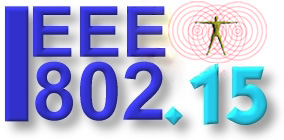 130th Session of meetings of the IEEE 802.15 Working Group for Wireless Specialty Networks
Closing Report

March 9-17, 2021
Held Virtually via Webex (all times in ET)
Slide 1
Pat Kinney, Kinney Consulting
March 2021
802.15 WG Chair:  Pat Kinney Kinney Consulting
802.15 Vice Chair:  Rick Alfvin, Linespeed
802.15 Vice Chair:  Clint Powell, Powell Wireless Consulting
802.15 Vice Chair:  Phil Beecher, Wi-SUN Alliance
802.15 Organization Chart
To add your name 
to the WG/TG/SG/IG reflectors 
please go to www.ieee802.org/15
Treasurer
Ben Rolfe, Blind Creek Associates
Secretary
Clint Powell, Powell Wireless Consulting
Working Group Technical Editor
James Gilb
STUDY GROUPS:
SG15.6a (Enhanced Dependability BAN)
Chair: Ryuji Kohno
S15.4ab (UWB Next Generation)
Chair: Ben Rolfe, Blind Creek Associate
SG15.14 (UWB New Standard)
Chair: Clint Powell, Powell Wireless Consulting
SG15.15 (NB New Standard)
Chair: Phil Beecher, Wi-SUN Alliance
INTEREST GROUPS

STANDING COMMITTEES
SC IETF
Chair: Tero Kivinen, Self
SC WNG
Chair: Ben Rolfe, Blind Creek Associate
SC Maintenance / Rules
Chair: Pat Kinney, Kinney Consulting
SC TeraHertz (THz) 
Chair: Thomas Kürner, 
Technische Universität Braunschweig
Task Groups
TG4aa JRE
Chair: Takashi  Kuramochi, Lapis Semi
TG12 Consolidated  15.4 ULI
Chair: TBD
TG4y Security Next Gen (SECN)
Chair: Don Sturek, Itron
TG13 Gigbit OWC
Chair: Volker Jungnickel
Fraunhofer Heinrich Hertz Institute
TG4 2020 Cor1
Chair: Kunal Shah, Itron
TG16t Spectrum Characterization 
and Occupancy Sensing
Chair: Tim Godfrey, EPRI
TG7a Optical Camera Communication
Chair: Yeong Min Jang, Kookmin Uni
TG9ma 802.15.9 Revision 1
Chair: Tero Kivinen, Self
Slide 2
Pat Kinney, Kinney Consulting
Session Objectives Mar 9 - 17, 2021
March 2021
Task Group 4/Cor1
Hear proposals
Develop draft based upon the proposals heard

Task Group 4aa – Japanese Rate Enhancement (JRE)
Draft discussion
CA document discussion

TASK GROUP 4y –Security Next Generation (SECN)
Incorporation of accepted and revised comments to P802.15.4y/D2 shortly and CRG will review and commit revised draft to recirculation
Comment resolution on SA ballot draft when the ballot closes.
Recirculation(s) of SA Ballot draft as needed
TG Motion to form CRG
Slide 3
Pat Kinney, Kinney Consulting
March 2021
Session Objectives Mar 9 - 17, 2021
TASK GOUP 7a Optical Camera Communication

Finalize and approve TCD
Start preparation Call for Proposal(CFP) (and challenge to release CFP)
TASK GROUP-9ma 15.9 Revision 1
Finnish recirculation standard association ballot, and process comments received
TG Motion to form CRG
TASK GROUP 12 -15.4 Upper Layer Interface (ULI) 
(Not meeting this session)
TASK GROUP 13 –Multi Gigabit/sec OWC
SA Ballot comment resolution
TG Motion to confirm CRG members for the SA ballot
Slide 4
Pat Kinney, Kinney Consulting
March 2021
Session Objectives Mar 9 - 17, 2021
TASK GROUP 16t –Licensed Narrowband
Work on spec framework
Update WG regularly on the progress
SC THz :
Discussing next steps, i.e. to take into account WRC 19 changes
SC MAINTENANCE:
Review all Operations Manual (OM) changes
Motion to approve OM
SC IETF
Discuss IETF activities
SC WNG
Two presentations
Slide 5
Pat Kinney, Kinney Consulting
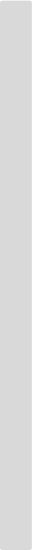 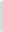 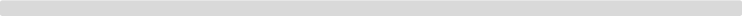 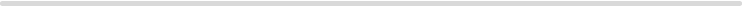 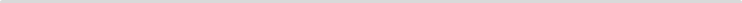 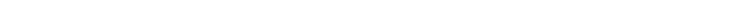 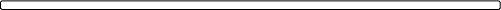 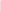 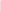 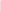 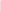 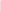 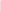 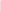 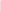 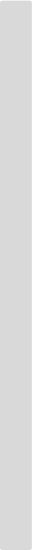 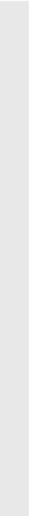 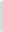 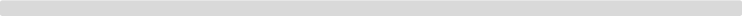 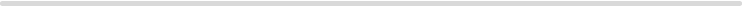 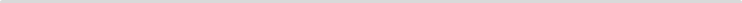 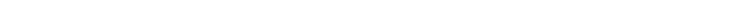 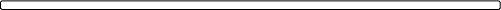 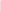 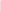 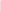 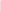 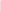 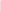 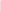 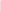 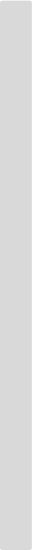 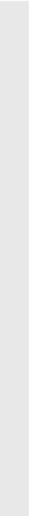 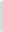 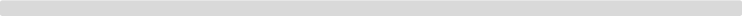 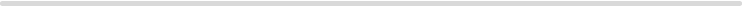 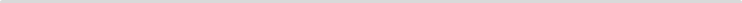 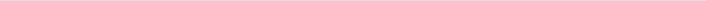 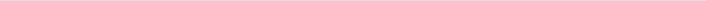 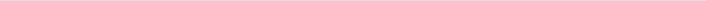 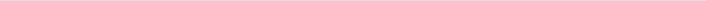 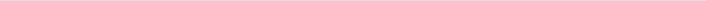 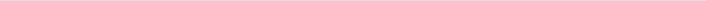 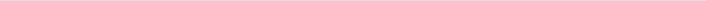 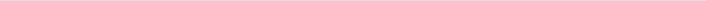 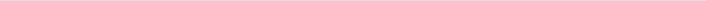 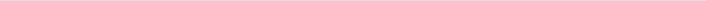 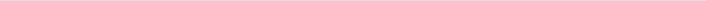 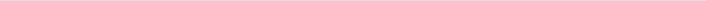 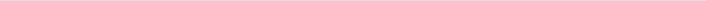 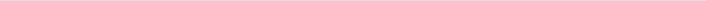 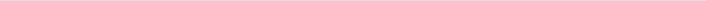 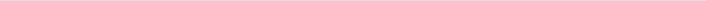 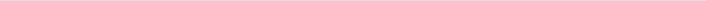 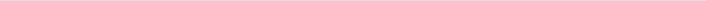 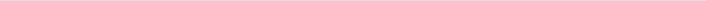 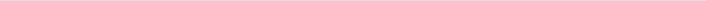 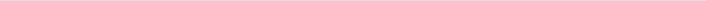 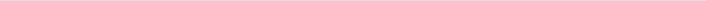 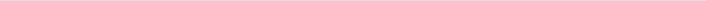 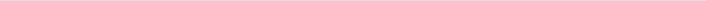 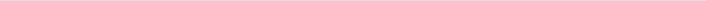 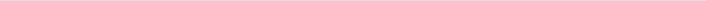 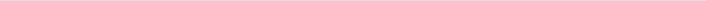 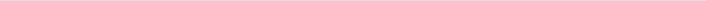 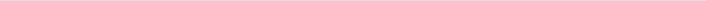 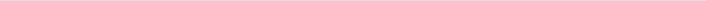 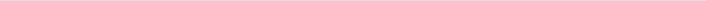 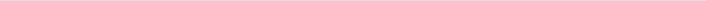 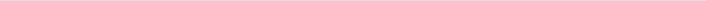 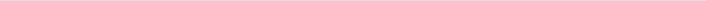 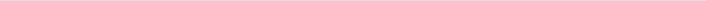 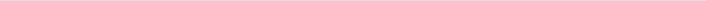 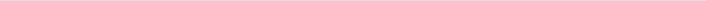 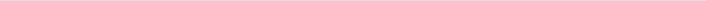 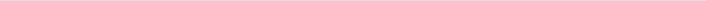 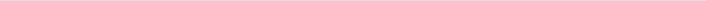 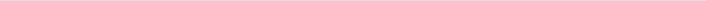 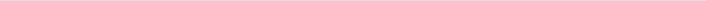 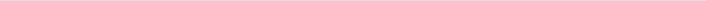 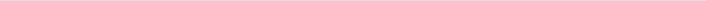 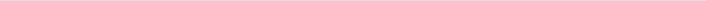 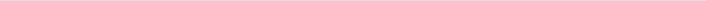 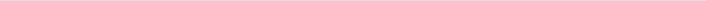 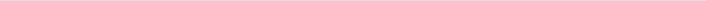 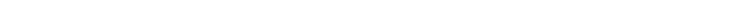 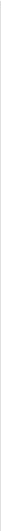 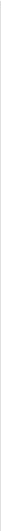 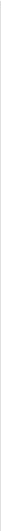 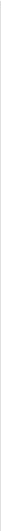 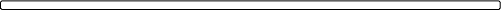 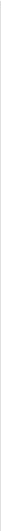 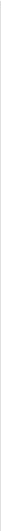 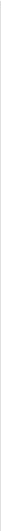 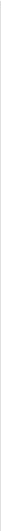 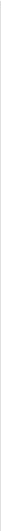 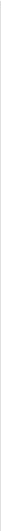 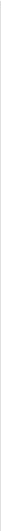 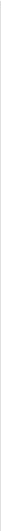 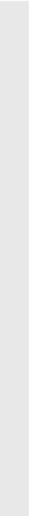 March 2021
Slide 6
Pat Kinney, Kinney Consulting
March 2021
IEEE 802.15.4 2020 Cor1 Closing reportMarch 17, 2020
Kunal Shah (Itron)IEEE 802.15.4 2020 Cor1 Chair
Slide 7
Pat Kinney, Kinney Consulting
March 2021
Achievements
Two meetings held during this session
Reviewed PAR
Review technical proposals
Heard 4 new proposals on the technical errors found in IEEE 802.15.4
Preliminary draft discussed
Draft timeline discussed
Slide 8
Pat Kinney, Kinney Consulting
March 2021
List of Proposals
SUN OFDM PHY PHR – doc#171rev0 
SUN-OFDM PHR MCS ambiguity problem and the resolution Doc#305rev2 
870 MHz Band Designator Issue Doc# 330rev0 
Resolution to OFDM PHY PHR Doc#386rev0
Proposal for OFDM PHR Clarifications Doc#393Rev0 
Proposal for SUN FSK/OFDM Channel Plan  Doc#397rev0
Comparison of SUN OFDM PHR proposals doc#29rev0 
Correction of Mode Switch PHR Parity Formula Doc#9rev0 
Proposal for OFDM PHR Clarifications Doc# 393rev0 
Proposal for SUN FSK/OFDM Channel Plan  Doc#397rev0 
Error in Clause 18.6 LRP UWB (Clint) 
Candidates for SUN-OFDM PHR of New Low Rates Doc#37rev0 
Clarification in clause 7.4 IEs Ø SUN OFDM PHR Consolidated proposal Doc#158rev01 
Enhanced Ack Timing Issue Doc#107rev01 
Padding issue in SUN-OFDM PHY Doc#173rev0 
802.15.4z - HRP UWB PHY - HPRF mode preamble sequence cross-correlation properties  Doc#152rev0
Slide 9
Pat Kinney, Kinney Consulting
March 2021
Plan for May Interim
Prepare and review draft based on the proposals heard 
Start Task Group Letter Ballot
Slide 10
Pat Kinney, Kinney Consulting
March 2021
Timeline
TG formation
Call for Proposal
Presentation of Proposals
Hear additional proposals
Consolidate proposals and develop draft
Review draft and initiate LB
LB comment resolution start recirculations
Additional LB recirculation
Start Standard Association ballot
SA ballot comment resolution + 2 recirculations
RevCom submission

Sep 2020
Oct 2020 
Nov 2020 
Jan 2021 
Mar 2021 
May 2021 
July 2021 
Sep 2021 
Nov 2021 
Jan 2022 
Feb 2022
Slide 11
Pat Kinney, Kinney Consulting
March 2021
IEEE 802.15 IG JREVirtual March Plenary Closing report onMarch 18th ,2021
Slide 12
Pat Kinney, Kinney Consulting
March 2021
TG4aa Officers
Chair :Takashi Kuramochi(LAPIS)
Vice-Chair : Hiroshi Harada(Kyoto University) 
Vice-Chair : Kunal Shah(ITRON)
Secretary : Kiyoshi Fukui(OKI)
Technical Editor : Kiyoshi Fukui(OKI)
Slide 13
Pat Kinney, Kinney Consulting
March 2021
TG4aa JRE sessions in March Plenary(EDT)
Slide 14
Pat Kinney, Kinney Consulting
March 2021
Agenda items for the weeks(EDT)
15th Monday PM3(18:00-19:00)
OPEN
Attendance
Continue CAD discussion
Recess            

16th Tuesday PM3(18:00-19:00)
OPEN
Attendance
Continue CAD discussion
TG Motion
Discuss next steps
Plan for May meeting (# of sessions)
Any other business
Adjourn
9th Tuesday PM3(18:00-19:00)
OPEN/Patent Policy
Attendance
Approval of the Agenda
Approval of  the last meeting minutes
Draft discussion
CAD discussion
Recess
Slide 15
Pat Kinney, Kinney Consulting
March 2021
Accomplishments:
Reviewed the draft(P802.15.4aa-D6)  

Coexistence Assurance Document(15-21-0083-06-04aa) was completed.
Two TG motions were moved.
May Interim sessions were planned.

Minutes posted(15-21-0169-01-04aa)
Slide 16
Pat Kinney, Kinney Consulting
March 2021
TG Motion for Letter Ballot
Move that TG4aa formally request that the 802.15 WG start a WG Letter Ballot requesting approval of CA document [15-21-0083-06-04aa] and document P802-15-4aa_D6 and to forward document P802-15-4aa_D6, to Standards Association ballot   
  
Moved:  Ben Rolfe(Blind Creek Associates)
Seconded: Kunal Shah(ITRON)
Approved by unanimous consent
Slide 17
Pat Kinney, Kinney Consulting
March 2021
TG Motion for CRG formation
Move that TG4aa requests 802.15 WG approve the formation of a Comment Resolution Group (CRG) for the WG balloting of the P802.15.4aa_D6 with the following membership: Takashi Kuramochi(Chair), Kunal Shah(ITRON), Hiroshi Harada(Kyoto University), Kiyoshi Fukui(OKI), and Henk de Ruijter(Silicon Labs). The 802.15.4aa CRG is authorized to approve comment resolutions, edit the draft according to the comment resolutions, and to approve the start of recirculation ballots of the revised draft on behalf of the 802.15 WG. Comment resolution on recirculation ballots between sessions will be conducted via reflector email and via teleconferences announced to the reflector as per the LMSC 802 WG P&P

Moved:Phil Beecher(Wi-SUN Alliance)  
Seconded:  Ben Rolfe(Blind Creek Associates)
Approved by unanimous consent
Slide 18
Pat Kinney, Kinney Consulting
March 2021
WG Motion for Letter Ballot
Move that 802.15 WG start a WG Letter Ballot requesting approval of CA document [15-21-0083-06-04aa] and document P802-15-4aa_D6 and to forward document P802-15-4aa_D6, to Standards Association ballot   
 
Moved:  Takashi Kuramochi(Lapis Technology)
Seconded: Rick Alfvin(Linespeed)
Approve: 41  / Disapprove: 0   / Abstain: 3
Motion carries 
 Approved by unanimous consent
Slide 19
Pat Kinney, Kinney Consulting
March 2021
WG Motion for CRG formation
Move that 802.15 WG approve the formation of a Comment Resolution Group (CRG) for the WG balloting of the P802.15.4aa_D6 with the following membership:Takashi Kuramochi(Chair), Kunal Shah(ITRON), Hiroshi Harada(Kyoto University), Kiyoshi Fukui(OKI), and Henk de Ruijter(Silicon Labs). The 802.15.4aa CRG is authorized to approve comment resolutions, edit the draft according to the comment resolutions, and to approve the start of recirculation ballots of the revised draft on behalf of the 802.15 WG. Comment resolution on recirculation ballots between sessions will be conducted via reflector email and via teleconferences announced to the reflector as per the LMSC 802 WG P&P

Moved:  Takashi Kuramochi(Lapis Technology)
Seconded: Clint Powell(Facebook) 
Approve: 41   / Disapprove: 0   / Abstain: 1
Motion carries  
 Approved by unanimous consent
Slide 20
Pat Kinney, Kinney Consulting
March 2021
May Interim Sessions
May Interim
May Interim
Three slots are planned on May Interim.
Slide 21
Pat Kinney, Kinney Consulting
March 2021
Next steps
CRG call to be announced.

Planned following topics at May Interim

Topics
Review comments on the Letter Ballot
Amendment of the draft
TG motion for Recirculation ballot.
Slide 22
Pat Kinney, Kinney Consulting
March 2021
IEEE 802.15.4y SECN Closing report
Mar 17, 2021

Don Sturek
IEEE 802.15.4y SECN Chair
Slide 23
Pat Kinney, Kinney Consulting
March 2021
Work Plan for Mar 2021 plenary
Results of second SA Ballot recirculation:





Move draft to RevCom
Create CRG for RevCom submission
Update timeline and create closing report
Slide 24
Pat Kinney, Kinney Consulting
March 2021
Progress at Mar 2021 virtual plenary
Completed SA Ballot of P802.15.4y/D4
Approved P802.15.4y/D4 to RevCom
Updated Timeline
Slide 3
Pat Kinney, Kinney Consulting
March 2021
Work Plan for 4y to next IEEE 802 meeting (May 2021 Interim)
Respond to any RevCom comments
Slide 3
Pat Kinney, Kinney Consulting
TG Motion
March 2021
TG Motion to send draft to RevCom
Motion: that 802.15 WG has reviewed and approves the CSD [EC-18-0084-00] and requests unconditional approval from the EC to submit  P802.15.4y-D4 to RevCom.

Moved By:   Peter Yee
Seconded By:   Kunal Shah
Motion passes unanimously
Slide 3
Pat Kinney, Kinney Consulting
WG Motion
March 2021
WG Motion to send draft to RevCom
Motion: that 802.15 WG has reviewed and approves the CSD [EC-18-0084-00] and requests unconditional approval from the EC to submit  P802.15.4y-D4 to RevCom.

Moved By:   
Seconded By:
Slide 3
Pat Kinney, Kinney Consulting
TG Motion
March 2021
TG CRG Motion 
Move that TG4y requests 802.15 WG approve the formation of a Comment Resolution Group (CRG) for the SA balloting of the P802.15.4y-D4 with the following membership: Don Sturek (As Chair), Tero Kivinen, Peter Yee, Ruben Salazar. The 802.15.4y CRG is authorized to approve comment resolutions and to approve the start of recirculation ballots of the revised draft on behalf of 802.15 WG. Comment resolution on ballots between sessions will be conducted via reflector email and via teleconferences announced to the reflector as per the LMSC 802 WG P&P

Moved By:   Peter Yee
Seconded By:   Ruben Salazar
Motion passes unanimously
Slide 3
Pat Kinney, Kinney Consulting
WG Motion
March 2021
WG CRG Motion 
Move that TG4y requests 802.15 WG approve the formation of a Comment Resolution Group (CRG) for the SA balloting of the P802.15.4y-D4 with the following membership: Don Sturek (As Chair), Tero Kivinen, Peter Yee, Ruben Salazar. The 802.15.4y CRG is authorized to approve comment resolutions and to approve the start of recirculation ballots of the revised draft on behalf of 802.15 WG. Comment resolution on ballots between sessions will be conducted via reflector email and via teleconferences announced to the reflector as per the LMSC 802 WG P&P

Moved By:  
Seconded By:
Slide 3
Pat Kinney, Kinney Consulting
March 2021
IEEE 802.15.7a Higher Rate, Longer Range OCC TGClosing report March 17, 2021
Slide 31
Pat Kinney, Kinney Consulting
March 2021
Accomplishment for the meeting
3 Slots (on Thur., Fri., and Tues.)
Completed Technical Considerations Document
Completed Call for Proposals

1st Slot:
Call for Contributions
Update Technical Considerations Document (065-01)
Hear presentation (1 contribution)
Promising of OFDM waveform for OCC system based on rolling shutter effect (160-02)
Slide 32
Pat Kinney, Kinney Consulting
March 2021
Accomplishment for the meeting
2nd Slot:
Hear presentation (1 contribution):
Discussion on the Issues of Communication Range in TG7a TCD (165-00)
Update Technical Considerations Document (065-01)
Update Call for Proposals
Slide 33
Pat Kinney, Kinney Consulting
March 2021
Accomplishment for the meeting
3rd Slot:
Hear presentations (3 contributions)
Data Collection from LED Matrix in Different Rotation of LED in Optical Camera Communication (182-00)
Road curvature estimation from the rear LED shapes of the forwarding vehicle using OCC (183-00)
Discussion on the Issues of Communication Range in TG7a TCD (165-02)
Finalized Technical Considerations Document (065-06)
Finalized Call for Proposals (166-02)
Update 7a Web Page
Plan for April (online) and May meeting
Slide 34
Pat Kinney, Kinney Consulting
March 2021
Call for Proposals
Call for Proposals
Deadline for pre-proposal: May 1, 2021
Deadline for proposal: July 10, 2021 (proposals with implementation or simulation results)
The latest Technical Considerations Document:
https://mentor.ieee.org/802.15/dcn/21/15-21-0065-07-007a-technical-considerations-document.docx 
The latest Call for Proposals:
https://mentor.ieee.org/802.15/dcn/21/15-21-0166-03-007a-tg7a-call-for-proposals-cfp.doc
Slide 35
Pat Kinney, Kinney Consulting
March 2021
Plan for April Meeting (Online)
1 slot (7:00 am on April 23, 2020)

Update Technical Considerations Documents (if possible)
Slide 36
Pat Kinney, Kinney Consulting
March 2021
Plan for May Meeting
4 slots (8:00 am on Mon., Tue., Wed., and Thur.)
Call for Pre-proposals
Deadline: May 1, 2021.
Upload the documents and inform to the Chairman (yjang@kookmin.ac.kr)
Call for Proposals (proposals with implementation or simulation results)
Deadline: July 10, 2021.
Upload the documents and inform to the Chairman (yjang@kookmin.ac.kr)
Slide 37
Pat Kinney, Kinney Consulting
March 2021
Closing report for TG 9ma

March 8, 2021
Tero Kivinen
Slide 38
Pat Kinney, Kinney Consulting
March 2021
Work Plan
Approve agenda and minutes
Go through the comments received during Standard Association Ballot recirculation
Make a motion to submit draft to RevCom
Form CRG
Slide 39
Pat Kinney, Kinney Consulting
March 2021
Meeting Achievements
No comments received during last recirculation → Forward draft to RevCom
Slide 40
Pat Kinney, Kinney Consulting
March 2021
Initial ballot results
Open date: 14 Dec 2020
Close date: 13 Jan 2021
Ballot Group Members 55
Return Ballots: (47) 85%
Absentations: (2) 4%
Approval rate: 93%
Votes: 42 Approve, 3 Disapprove
There were 115 comments in total:
47 Editorial comments
1 General comment
66 Technical comments.
Slide 41
Pat Kinney, Kinney Consulting
March 2021
Initial ballot comments
Slide 42
Pat Kinney, Kinney Consulting
March 2021
Recirculation 1 ballot results
Open date: 9 Feb 2021
Close date: 21 Feb 2021
Ballot Group Members 55
Return Ballots: (48) 87%
Absentations: (2) 4%
Approval rate: 97%
Votes: 45 Approve, 1 Disapprove
There were 16 comments in total:
11 Editorial comments
5 Technical comments.
Slide 43
Pat Kinney, Kinney Consulting
March 2021
Recirculation 1 ballot comments
Slide 44
Pat Kinney, Kinney Consulting
March 2021
Recirculation 2 ballot results
Open date: 03 Mar 2021
Close date: 13 Mar 2021
Ballot Group Members 55
Return Ballots: (49) 89%
Absentations: (2) 4%
Approval rate: 95%
Votes: 46 Approve, 1 Disapprove
No comments received during recirculation
Slide 45
Pat Kinney, Kinney Consulting
March 2021
TG Motion for CRG
Move that TG9ma formally requests that the 802.15 WG forms of a Comment Resolution Group (CRG) for the Standards Association balloting of the P802.15.9ma-D05 with the following membership: Tero Kivinen(Chair), Ben Rolfe, Don Sturek, Pat Kinney, and Peter Yee. The 802.15.9ma CRG is authorized to approve comment resolutions, edit the draft according to the comment resolutions, and to approve the start of recirculation ballots of the revised draft on behalf of the 802.15 WG. Comment resolution on recirculation ballots between sessions will be conducted via reflector email and via teleconferences announced to the reflector as per the LMSC 802 WG P&P.
Moved by: Don Sturek
Seconded by: Peter Yee
Motion passed unanimously
Slide 46
Pat Kinney, Kinney Consulting
March 2021
WG Motion for CRG
Move that 802.15 WG approve the formation of a Comment Resolution Group (CRG) for the Standards Association balloting of the P802.15.9ma-D05 with the following membership: Tero Kivinen(Chair), Ben Rolfe, Don Sturek, Pat Kinney, and Peter Yee. The 802.15.9ma CRG is authorized to approve comment resolutions, edit the draft according to the comment resolutions, and to approve the start of recirculation ballots of the revised draft on behalf of the 802.15 WG. Comment resolution on recirculation ballots between sessions will be conducted via reflector email and via teleconferences announced to the reflector as per the LMSC 802 WG P&P.
Slide 47
Pat Kinney, Kinney Consulting
March 2021
TG Motion for Unconditional submittal to RevCom
Move that TG9ma formally requests that the 802.15 WG to make following motion during closing plenary:
WG Motion: that 802.15 WG has reviewed and approves the CSD ec-20-0250-00 and requests unconditional approval from the EC to submit P802.15.9ma-D05 to RevCom.
Moved by: Don Sturek
Seconded by: Peter Yee
Motion passed unanimously
Slide 48
Pat Kinney, Kinney Consulting
March 2021
WG Motion for Unconditional submittal to RevCom
Motion: that 802.15 WG has reviewed and approves the CSD ec-20-0250-00 and requests unconditional approval from the EC to submit P802.15.9ma-D05 to RevCom.
Slide 49
Pat Kinney, Kinney Consulting
March 2021
CRG Calls
CRG Will be having weekly teleconferences every Tuesday 16:00 EDT starting at Tuesday 30th of March 2021
https://www.timeanddate.com/worldclock/meetingdetails.html?year=2021&month=3&day=30&hour=20&min=0&sec=0&p1=179&p2=101&p3=137
Slide 50
Pat Kinney, Kinney Consulting
March 2021
Agenda for Next Meeting
Hopefully nothing, as we have finished with the draft.
Slide 51
Pat Kinney, Kinney Consulting
March 2021
Closing report for TG 13

Kai Lennert Bober (Fraunhofer HHI)
March 17, 2021
This presentation contains the IEEE 802.15 TG13 Multi- Gbit/s Optical Wireless Communication Closing report for the March 2021 virtual meeting.
Slide 52
Pat Kinney, Kinney Consulting
Slide 53
March 2021
TG13 schedule for March
Pat Kinney, Kinney Consulting
March 2021
TG13 activities this week
Agenda in doc. 15-21/0159r1
3 slots
Thursday
Motion on agenda
Comment resolution against D4.0
Monday
Comment resolution against D4.0
Motion to reconfirm CRG
Wednesday
Motion minutes from January and CRG telcos
Comment resolution against D4.0
Comments in 15-21/0033r10
Technical comments: 10 are unhandled, 37 are assigned, 43 handled
Editorial comments: 192 unhandled
Additional comments: 19 new comments
Slide 54
Pat Kinney, Kinney Consulting
Slide 55
March 2021
TG Motion to reconfirm CRG
Move to request that 802.15 WG approves the formation of a Comment Resolution Group (CRG) for the Standards Association balloting of the P802.15.13_D4+D5 with the following membership: Volker Jungnickel as Chair, Nikola Serafimovski, Tuncer Baykas, Sang-Kyu Lim, Tero Kivinen. The 802.15.13 CRG is authorized to approve comment resolutions, edit the draft according to the comment resolutions, and to approve the start of recirculation ballots of the revised draft on behalf of the 802.15 WG. Comment resolution on recirculation ballots between sessions will be conducted via reflector email and via teleconferences announced to the reflector as per the LMSC 802 WG P&P.

Moved:  Tuncer Baykas
Second:  Tero Kivinen

Result: Motion passed unanimously.
Pat Kinney, Kinney Consulting
Plan for finalization of TG13 Spec
March 2021
After March
Work resolved comments into D5.0
Start recirculation
Start comment resolution against D5.0
TG13 CRG Telco dates
29 Mar. 2021, 11-13 CET (5-7 ET, 19-21 KT)
05 Apr. 2021, 11-13 CET (5-7 ET, 19-21 KT)
12 Apr. 2021, 11-13 CET (5-7 ET, 19-21 KT)
19 Apr. 2021, 11-13 CET (5-7 ET, 19-21 KT)
26 Apr. 2021, 11-13 CET (5-7 ET, 19-21 KT)
02 May 2021, 11-13 CET (5-7 ET, 19-21 KT)
Slide 56
Pat Kinney, Kinney Consulting
March 2021
Closing report for TG 16t

March 17, 2021
Tim Godfrey
Slide 57
Pat Kinney, Kinney Consulting
March 2021
TG16t Agenda  March Plenary
Two Meetings – March 11, March 16

Introductions, Secretary, Review and Approve Agenda
Policy Review
Use Case Document 
Finalization of System Requirements Document (SRD)
Approval of SRD
Development of SDD
Adjourn
Pat Kinney, Kinney Consulting
58
March 2021
Contributions for March
March 11 meeting
March 16 meeting
59
Pat Kinney, Kinney Consulting
March 2021
Approval of SRD
Motion to approve SRD in document 802.15-21-0097r7
Moved: Guy Simpson
Second: Daoud Serang
Approved with Unanimous Consent
60
Pat Kinney, Kinney Consulting
March 2021
Development of the SDD
Call for Contributions updated IEEE 802.15-21-0185r0
SDD Template available as IEEE 802.15-20-351r1
Pat Kinney, Kinney Consulting
61
March 2021
Process for assigning an editor
An editor is needed to turn create the amendment draft based on technical contributions accepted into the SDD.
The editor should have familiarity with 802.16-2017 to understand how the amendment fits into the base standard. 
Volunteers for editor are sought
IEEE 802 has developed a process for providing licenses for Framemaker to editors
62
Pat Kinney, Kinney Consulting
March 2021
Project Timeline
Assign Editor
Request PAR Extension
Pat Kinney, Kinney Consulting
63
March 2021
Meeting Output
Approved System Requirements Document – IEEE 802.15-21-0097r7
Markets and Use Cases spreadsheet – IEEE 802.15-20-0213r7 
Updated Call for Contributions - IEEE 802.15-21-0185r0
Pat Kinney, Kinney Consulting
64
March 2021
Teleconference Planning
April Teleconference
April 20, 2021			1pm PT,  4pm ET

May Electronic Interim
Nominally week of May 10th	May be 2 meetings over 2 weeks
65
Pat Kinney, Kinney Consulting
March 2021
IEEE 802.15 IG DEP Closing ReportVirtual Meeting with WebexMarch 17th, 2021Ryuji Kohno (YNU/CWC UofOulu)Marco Hernandez (YNU)
Slide 66
Pat Kinney, Kinney Consulting
March 2021
Meeting Objectives
By the discussion in previous meetings, IG-DEP has been focusing on amendment of existing IEEE802.15.6-2012 for WBAN  with enhanced dependability and has prepared draft PAR and CSD with detail technical requirement in cases of WBAN for medical use case for human body and for automotive use case for car and robotic bodies with their connected use cases.
Necessity and demand for amendment of std.15.6 WBAN with enhanced dependability ; amendment in 15.6 MAC and PHY for contention and interference  in case of overlaid same std. BANs, and co-exiting different UWB and narrow band wireless networks and bi-directional traffic of packets between senso, actuator nodes and coordinator for sensing and controlling feedback loop etc. and additional functionality
Corresponding to questions and comments of EC meeting for our draft of PAR and CSD for the amendment of IEEE802.15.6-2012, we have discussed revision of the PAR to prepare for motion to SG in closing session this week.
In IG-DEP session, IEEE802.1 Chair and Vice-Chair were invited to study and refer TSN in MAC in the amendment.
To avoid confliction with IG NG-UWB, we hold a joint session and have already consensus  for harmonization.
Preparation for motion to SG and timeline to  next step  in May and later meetings .
Slide 67
Pat Kinney, Kinney Consulting
March 2021
IG DEP schedule in March 2021
IEEE802.15 IG-DEP1 session 19:00-21:00 EST on March 10(Wed) 2021 (UTC-05:00) Eastern Time (US & Canada) 
                                                        9:00-11:00 JST on March 11 (Thu) 2021(UTC+09:00) Time (Japan & Korea etc.) 
      Meeting number: 179 207 2229
      Password:               IGdep
Joint session between IG-DEP and IG-NG-UWB 17:00-19:00 EST on March 11(Thu) 2021 (UTC-05:00)  (US & Canada)
                                                                                      7:00- 9:00  JST on March 12(Fri) 2021 (UTC+09:00)  (Japan & Korea) 
       Meeting number: 129 842 8204
       Password:  Joint-IG
3.   IEEE802.15 IG-DEP2 session 19:00-21:00 EST on March 11(Thu)/ 9:00-11:00 JST on March 12th (Fri)
       Meeting number: 179 880 1799 
       Password:               IGdep
4.  IEEE802.15 IG-DEP3 session 19:00-21:00 EST on March 15(Mon)/ 8:00-10:00 JST on March 16th (Tue)
       Meeting number: 179 228 1913
       Password:               IGdep
Adjusted after Daylight Saving Time Change
Slide 68
Pat Kinney, Kinney Consulting
March 2021
Meeting Accomplishments
IG DEP opening report for March 2021 meeting                            doc.#15-21-0141-01-0dep
IG DEP Agenda of March Meeting in 2021                                    doc.#15-21-0142-04-0dep
Approve last meeting minutes: 15-21-0055-00-0dep-ig-dependability-January -2021 meeting-minutes
Presentation for review and update
IG DEP Activity for Amendment of IEEE802.15.6 Wireless BAN with Enhanced Dependability                                                                          doc.#15-21-0023-00-0dep
2. Latest draft of PAR for amendment of IEEE802.15.6-2012 WBAN with Enhanced Dependability                                                                               doc.#15-21-0030-01-0dep
3. Latest draft of CSD for amendment of IEEE802.15.6-2012 WBAN with Enhanced Dependability                                                                               doc.#15-21-0088-00-0dep
4. Responses to EC's Comments in doc.#21-0138-00                 doc.#15-21-0154-00-0dep
Discussion
Responses to EC's Comments in doc.#21-0138-00                doc.#15-21-0154-00-0dep
Solution for Harmonization between IG-DEP and IG-NG-UWB
                                                                                                      doc.#15-21-0153-00-0dep
(3)   Invitation  of  Chair and  Vide Chair of IEEE802.1 to study TSN to refer for amendment of 15.6 MAC                                 
PAR and CSD
IEEE802.15.6a PAR and CSD  draft                                       doc.#15-21—180-01-0dep
Motion: that the 802.15 Working Group seeks approval from the 802 EC to form a study group in 802.15 to develop the PAR and CSD documents for SG15.6a, an amendment to IEEE Std 802.15.6 for enhanced dependability, and additionally authorize the 802.15 WG Chair to make any necessary changes to these docs required to support the submission.
Slide 69
Pat Kinney, Kinney Consulting
March 2021
Motion to request 802.15 WG approval to form Study Group “Enhanced Dependable BAN,”  SG15.6a
Motion: that the 802.15 Working Group seeks approval from the 802 EC to form a study group in 802.15 to develop the PAR and CSD documents for SG15.6a, an amendment to IEEE Std 802.15.6 for enhanced dependability, and additionally authorize the 802.15 WG Chair to make any necessary changes to these docs required to support the submission.
Moved: Ryuji Kohno    Seconded:    Iwao Hosako(NICT)        
In favor: 35
Oppose: 1
Abstain: 5
Motion carries.
Slide 70
Pat Kinney, Kinney Consulting
March 2021
Contributions
IG DEP opening report for March 2021 meeting                      15-21-0141-01-0dep
IG DEP Agenda of March Meeting in 2021                              15-21-0142-04-0dep
IG DEP Activity for Amendment of IEEE802.15.6 Wireless BAN with Enhanced Dependability                                                                           15-21-0023-00-0dep
Latest draft of PAR for amendment of IEEE802.15.6-2012 WBAN with Enhanced Dependability                                                                           15-21-0030-01-0dep
Latest draft of CSD for amendment of IEEE802.15.6-2012 WBAN with Enhanced Dependability                                                                            15-21-0088-00-0dep
Responses to EC's Comments in doc.#21-0138-00                 15-21-0154-00-0dep
Solution for Harmonization between IG-DEP and IG-NG-UWB 15-21-0153-00-0dep
IEEE802.15.6a PAR and CSD  draft                                          15-21-0180-01-0dep
IG DEP Meeting Minutes for March 2021                                   15-21-0190-00-0dep
IG DEP Closing Report if March 2021                                        15-21-0189-00-0dep
Slide 71
Pat Kinney, Kinney Consulting
March 2021
Contacts and Conference call
Chair;                      Ryuji Kohno, YNU/CWC UofOulu
      kohno@ynu.ac.jp
Acting Vice-Chair;   Marco Hernandez, YNU
      Marco.Hernandez@ieee.org
3.  Acting Secretary;      Takumi Kobayashi, YNU/TCU
      kobayashi-takumi-ch@ynu.ac.jp
Acting Technical Editor;     Minsoo Kim, YNU
       minsoo@minsookim.com
Slide 72
Pat Kinney, Kinney Consulting
March 2021
Closing report for IG UWB-NG

March 17, 2021
Ben Rolfe
Slide 73
Pat Kinney, Kinney Consulting
Summary
Slide 74
March 2021
Agenda
Objectives
DCN# 15-21-0129-03
4 Meeting Slots
Agenda Completed
Complete PAR and CSD drafting
Hear technical presentations
Pat Kinney, Kinney Consulting
Slide 75
March 2021
Recap
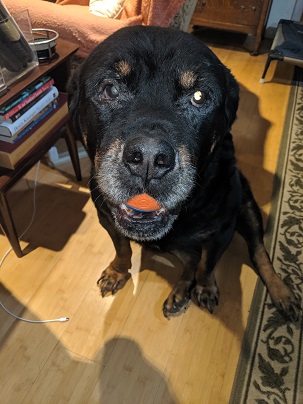 Pat Kinney, Kinney Consulting
Slide 76
March 2021
IG Work Since January:
Continued work on teleconferences
Discussed use cases and use case needs
Consensus to proceed with developing the PAR and CSD for amendment to 802.15.4 around the 4 major:
    • Ranging (no infrastructure)
    • Localization (infrastructure)
    • Sensing
    • Data streaming
Reached consensus on PAR and CSD (March 2nd)
Draft PAR: https://mentor.ieee.org/802.15/dcn/21/15-21-0126-01-nuwb-p802-14-4ab-par-draft-from-myproject.pdf
Draft CSD: https://mentor.ieee.org/802.15/dcn/21/15-21-0047-05-nuwb-draft-csd-ng-uwb.docx
Seeking WG approval in this plenary
Pat Kinney, Kinney Consulting
Slide 77
March 2021
March Plenary Contributions
Pat Kinney, Kinney Consulting
Slide 78
March 2021
Interest Group Motion
Request that the PAR and CSD contained in documents [15-21-0126-01] and [15-21-0047-05], respectively, be approved for submission to the WG for its approval and that the EC be requested to forward the PAR to NesCom

Moved: Clint Chaplin
Seconds: Ayman Naguib
Hearing neither discussion nor objection motion carries by unanimous consent

[Passed on March 2nd virtual meeting]
Pat Kinney, Kinney Consulting
Slide 79
March 2021
Working Group Motion
WG Motion: Request that the PAR and CSD contained in documents [15-21-0126-01] and [15-21-0047-05], respectively, be approved for submission to the WG for its approval and that the EC be requested to forward the PAR to NesCom.  The 802.15 working group chair and technical editor are authorized to make additional modifications to the PAR and CSD as needed to reflect EC discussion at its closing meeting.

Moved: Benjamin Rolfe
Second: Clint Powell
Pat Kinney, Kinney Consulting
Slide 80
March 2021
Next Steps
Continue work as Study Group
Continue to dig into use cases and technical requirements
Hear, discuss and consider technical contributions
Develop recommendations for technical framework
Move PAR and CSD through 802 and SA Processes
Address any comments on PAR and CSD when received 
Work via Interim telecons and virtual interim/plenary meetings
Every other week to commence week of March 29
Day and time to be announced (by Friday)
Coordinating with 2 other SGs (NS and NB)
Pat Kinney, Kinney Consulting
Slide 81
March 2021
Call for Contributions
Continue refining technical requirements 
Deeper dive into use case
Required performance and capabilities
Hear technical content contributions
Focus of project:
Ranging (no infrastructure)
Localization (infrastructure)
Sensing
Data streaming
Suggested topic areas:
MAC and PHY performance requirements
Analysis and supporting background information
Coexistence measurement and enhancement
Performance analysis
Pat Kinney, Kinney Consulting
March 2021
SC THz March2021Closing Report
Slide 82
Pat Kinney, Kinney Consulting
March 2021
Meetings/Contributions
1  meeting  on Tue AM1
18 participants 

1 contribution:
Contribution #1
Ke Guan (BJTU, China) “THz Channel Sounding and Characterization for Smart Rail Mobility in the Era of 6G” (21/0163)

Discussion of next steps
Initiate Study Group on new frequency bands (356-450 GHz) at July meeting ?
Any preparatory work to investigate potential necessary changes?
Inputs for May meeting?
Slide 83
Pat Kinney, Kinney Consulting
March 2021
SC THz Motion on Text on Input to ITU-R WP5A
Motion:  request that the text proposal contained in 15-21-0122-03-0thz-ieee-802-15-tag-thzliaison-statement-to-itu-r-wp5a  be approved for submission to the WG for its approval and further submission to 802.18.

Moved by:  Iwao Hosako
Seconded by: Shoichi Kitazawa
4 /0/0
Slide 84
Pat Kinney, Kinney Consulting
March 2021
WG Motion on Text for Response to ITU-R WP5A
Motion: request that the  text proposal contained in 15-21-0122-03-0thz-ieee-802-15-tag-thzliaison-statement-to-itu-r-wp5a   be approved by the WG and submitted to 802.18. 

Moved by: 
Seonded by: 
Yes  / abstain / No
Slide 85
Pat Kinney, Kinney Consulting
March 2021
Next Meetings
Next Meetings of the SC THz

Regular Webcon 18 May  2021, 2-4 pm CEST (during next Electronic Plenary)
Slide 86
Pat Kinney, Kinney Consulting
Slide 87
March 2021
Agenda March 10 2021

Opening and Meeting Reminders
Presentations
Splitting IEEE 802.15.4 (doc #15-21-0125)
Any other business
Adjourn
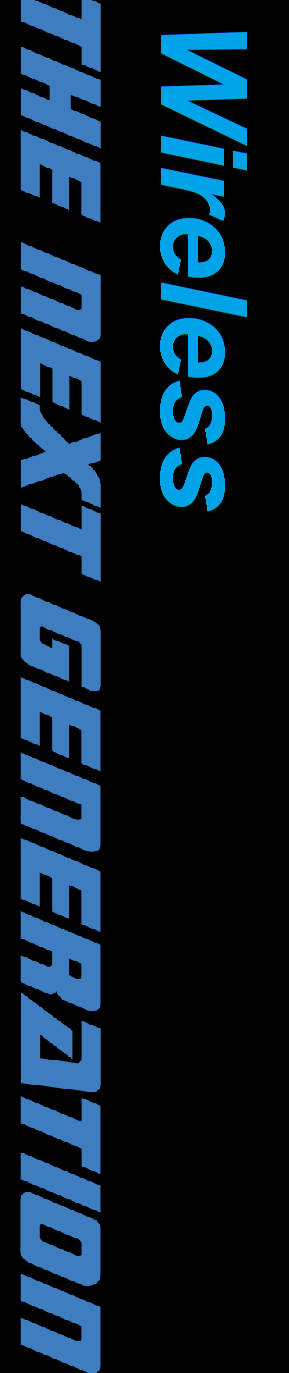 Pat Kinney, Kinney Consulting
Slide 88
March 2021
Summary
Restructuring of 802.15.4: 
https://mentor.ieee.org/802.15/dcn/21/15-21-0125-00-0000-narrow-band-interest-group-request.pptx
Discussion: lots of discussion.  Big job, far reaching benefits. 
Recommendation: form study groups and discuss further.
Pat Kinney, Kinney Consulting
Slide 89
March 2021
IG New Standard UWBClosing Report
Heard 1 Presentation
Doc # 15-21-0132-01https://mentor.ieee.org/802.15/dcn/21/15-21-0132-01-0000-new-standard-ig-background.ppt
Discussed IG NG-UWB / IG NS-UWB / IG NS-NB differences, coordination, and next steps
Need for non-overlapping calls – day & time tbd via. Doodle Poll
Polls started for NG-UWB, NS-UWB, NS-NB on 3/16
Enter your selections for each you will be attending/participatingin by EOD Thurs. 3/18
Calls will be set by Chairs on Fri. 3/19
Initially determine what NS-UWB and NS-NB each hope to achieve
Then meet jointly to discuss after initial triage & finalize joint triage
NS-UWB will need to collaborate/coordinate w/NG-UWB as well
Work loosely coupled on PAR(s)/CSD(s) in prep. for May mtg.
Pat Kinney, Kinney Consulting
Slide 90
March 2021
Doodle Poll Info
Link to the NG-UWB Recurring Call (Day of Week/Time) Poll
https://doodle.com/poll/uyw5wzq98x86guiu?utm_source=poll&utm_medium=link
 

Link to the NS-UWB Recurring Call (Day of Week/Time) Poll
https://doodle.com/poll/a9nap2s9v76r62ef?utm_source=poll&utm_medium=link


Link to the NS-NB Recurring Call (Day of Week/Time) Poll
https://doodle.com/poll/z7smaz27uqrrvzwk?utm_source=poll&utm_medium=link
Pat Kinney, Kinney Consulting
Zigbee (built on 802.15.4 Sub-GHz) Lands on MarsUsed in comms. link between Perseverance rover and Ingenuity helicopter
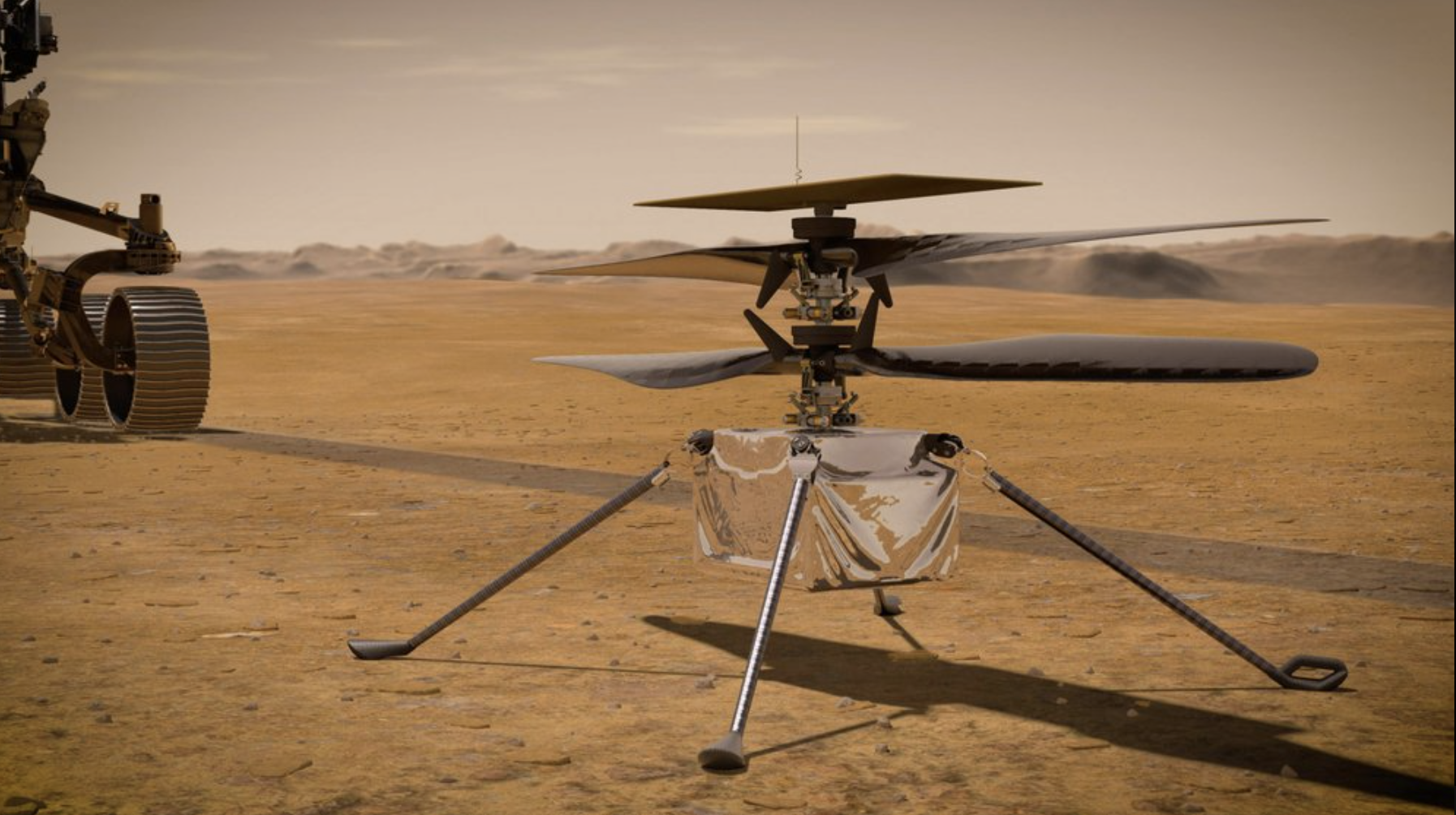 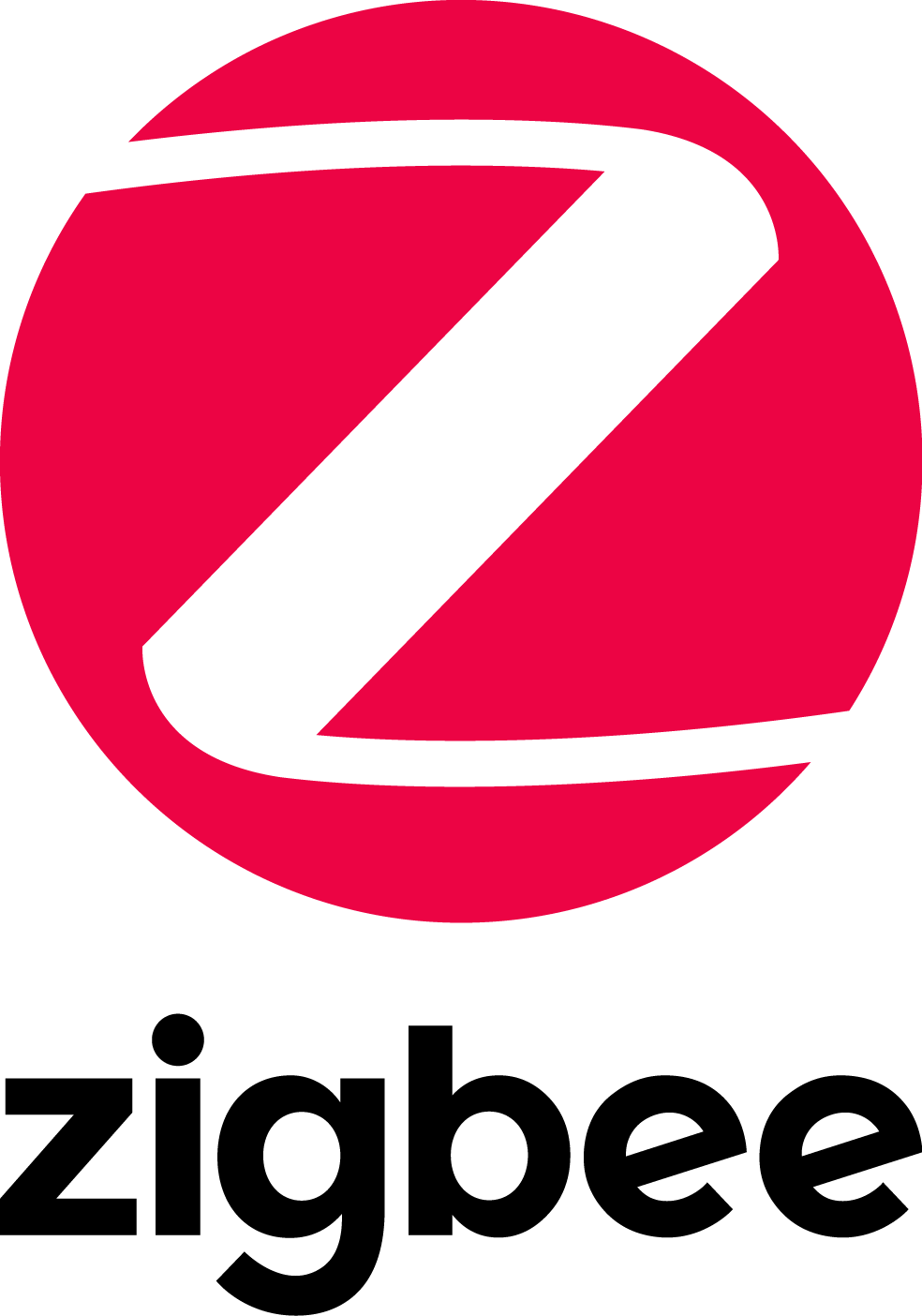 Built on802.15.4 Sub-GHz
For an overview of Ingenuity see: https://www.youtube.com/watch?v=GhsZUZmJvaM
91
March 2021
SC Maintenance Closing Report for March 2021
Pat KinneySC Maintenance Chair
Slide 92
Pat Kinney, Kinney Consulting
March 2021
SC Meeting Goals
SC Maintenance   Wednesday 10 March, 11:00 am ET 
Discuss necessary changes with Operations Manual
Discussion on rules and procedures contrary to common sense
Simple changes that will make 802.15 virtual meetings easier and more functional 
Discussion on issues that hinder effective use of our time
Slide 93
Slide 93
Pat Kinney, Kinney Consulting
SC Maintenance
March 2021
Discussion on any changes to the Operations Manual?(15-10-0235-26)

Add MAC Commands to ANA list 
Change officer runoff elections from “shall” to “may”  
Miscellaneous Corrigenda
Slide 94
Slide 94
Pat Kinney, Kinney Consulting
SC Accomplishments
March 2021
Operations Manual was corrected and revised to 15-10-0235-27 with all corrections.
It was agreed to convert the posted version to a .pdf file and place the word version in a protected area of 802.15, R Alfvin to assist with this effort.
Motion: that the SC maintenance approves the submission of the 802.15 operation manual document 15-10-0235-27 to the 802.15 WG for its approval as its operations manual following the conclusion of this March 2021 Plenary session.
Moved by Phil Beecher, seconded by Clint Powell.  Upon neither discussion nor objection the motion was approved by unanimous consent.
Slide 95
Slide 95
Pat Kinney, Kinney Consulting
SC Maintenance WG Motion
March 2021
Motion: that the IEEE 802.15 WG approves the IEEE 802.15 operation manual document 15-10-0235-27 as its Operations Manual following the conclusion of this March 2021 Plenary session.
Moved by Pat Kinney, Chair of SC main
Slide 96
Slide 96
Pat Kinney, Kinney Consulting
Future Efforts
March 2021
These are the planned activities for the May interim session
SC Maintenance
Review any change requests with Existing Standards 
Review any known issues with the Operations Manual
Slide 97
Slide 97
Pat Kinney, Kinney Consulting